THE	BALANCED SCORECARD
APPROACH
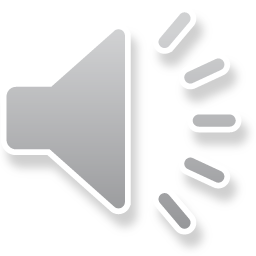 Powerpoint Templates
Powerpoint Templates	Page 1
WHAT IS	BALANCED SCORECARD?
The Balanced Scorecard is a  strategic planning and management  system used to align business  activites to the vision and strategy  of the organization by monitoring  perfomance against strategic goals
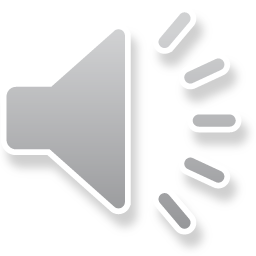 Powerpoint Templates
Page 2
BALANCED SCORECARD Concept
 It was publishes in 1992 by kaplan and  Norton, a book followed in 1996

Traditional	performance	measurement
that	only	focus	on	external	accounting  data are obsolete

	The approach is to provide ‘balance’ to  the finacial persperctive.
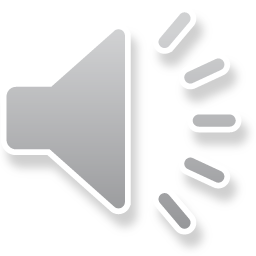 Powerpoint Templates
Page 3
Why use a Balance Scorecard?
Improve organisational performance by  measuring what matters
Increase focus on strategy and results
Align organization strategy with workers on a  day-to-day basis
Focus on drivers key to future performance
Improve communication of the organization’s  Vision and Strategy
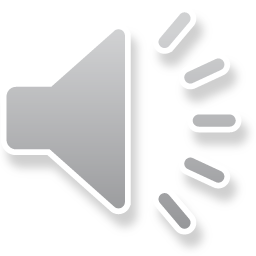 Powerpoint Templates
Page 4
4 Original Business Perspectives
The Balanced  Scorecard model  suggest that we  view the  organization from  4 perspective

Then Develop  metrics, collect  data and analyze it  relative to each of  these perspectives
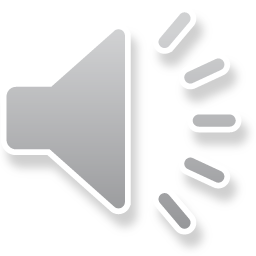 Powerpoint Templates
Page 5
4 Business Perspective Question
Financial
	What must we do to create sustainable economic value?

Internal Business Process
	To satisfy our stakeholders what must be our levels of productivity, efficiency, and  quality?

Learning and Growth
	How does our employee performance management system, including feedback to  employees, support height performance?

Customer
	What do our Customer require from s and how are we doing according to those  requirements
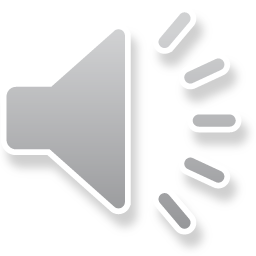 Powerpoint Templates
Page 6
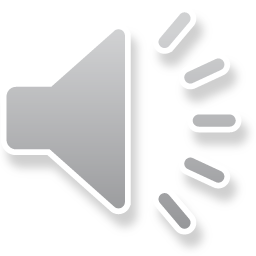 Powerpoint Templates
Page 7
Balanced Scorecard Strategy Map
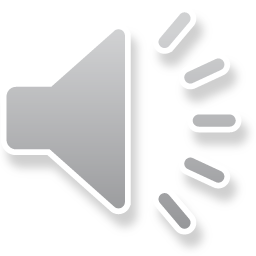 Powerpoint Templates
Page 8